Negatieve getallen in een assenstelsel
Negatieve getallen in een assenstelsel
Negatieve getallen in een assenstelsel
©   André Snijers
eerste kwadrant
tweede kwadrant
derde kwadrant
vierde kwadrant
Negatieve getallen in een assenstelsel
Begrippen
Als je de x-as naar links verlengt en de y-as naar onder,
dan verdeel je het vlak in vier kwadranten.
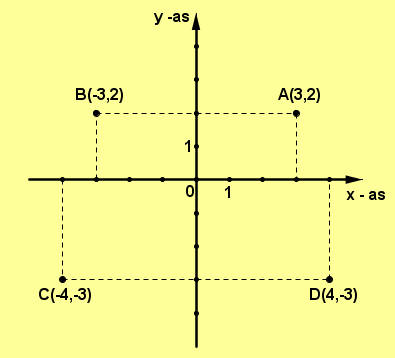